The Revelation
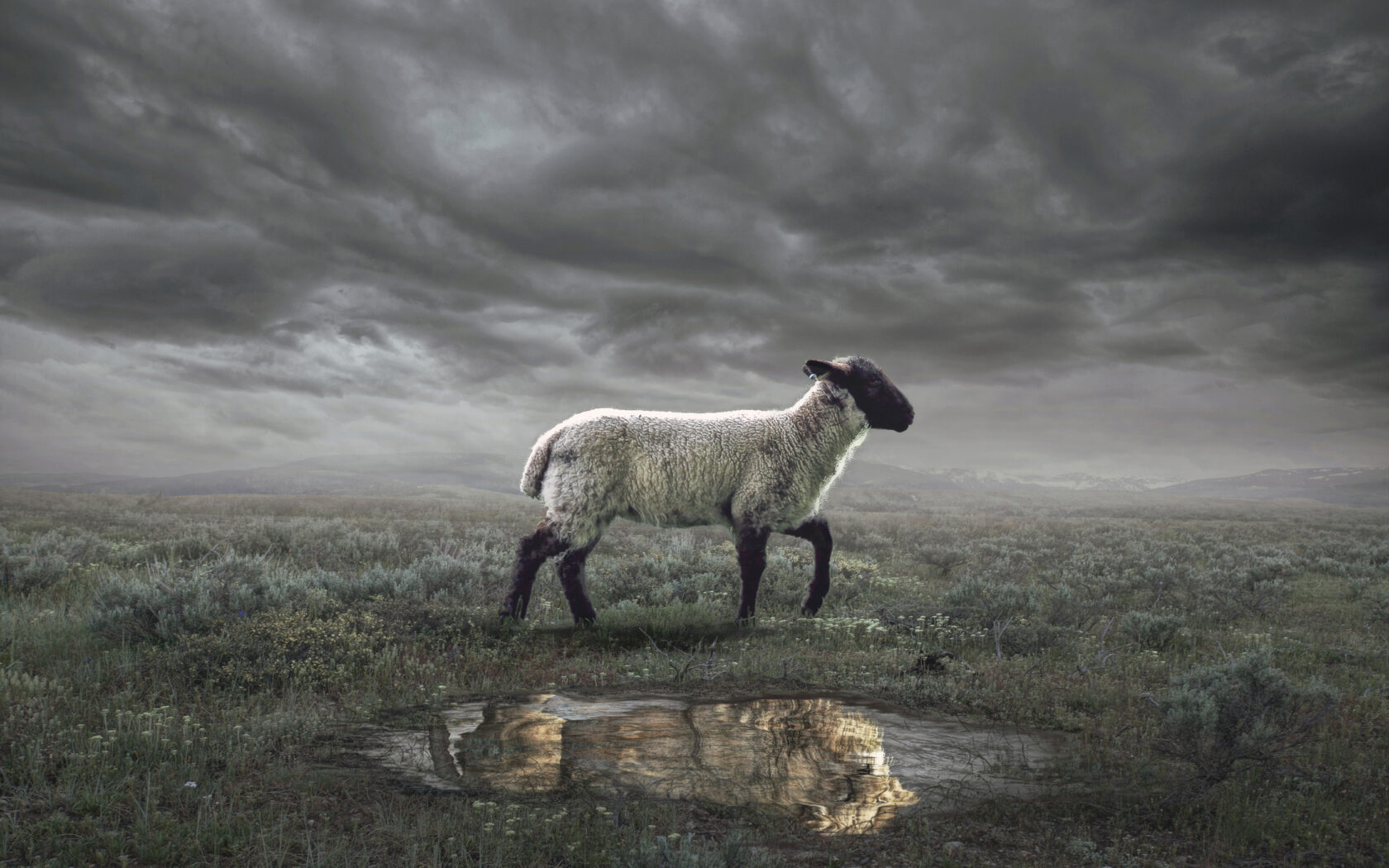 17. They follow the Lamb
chapter 14
Review (Revelation 12-13)
What is the dragon’s goal?
Who does he employ?
How does the beast operate?
What does all of this mean for saints?
Revelation 14
Read (listen to) the signs.
How does this chapter give confidence & comfort to the people of God?
Revelation 14:1-5
The Lamb on Mount Zion (1) – God’s king over the raging nations (Psalm 2)
The 144,000 (1-5) – The Lamb’s Army
Marked with Lamb’s name (see 13:16-18)
Sing a new song (5:9) that no one knows
They have resisted the world’s immortality
They imitate the Lamb’s conquering death
Redeemed as a promise of more to come
They choose truth over lies (see 13:14)
Revelation 14:6-13
1st proclamation (6-7) – gospel for all: Sovereign God’s judgment has come
2nd proclamation (8) – Babylon is fallen
3rd proclamation (9-11) – all who belong to the beast will be tormented forever
Call for endurance (12-13) – trust King Jesus, obey Him, rest is promised
Revelation 14:14-20
Two pictures of judgment? sharp sickle cuts down the wicked, tramples them in the winepress of God’s wrath (Isaiah 63:3)
One picture of salvation and one picture of judgment? the righteous are gathered in (Mark 4:29), wicked trampled
Two pictures of salvation? God’s people saved by shedding of their blood, like their Lamb (4:6) and King (19:15)
Reflections on Revelation 14
Why do we not see judgment as “good news” and why do we often fail to include it in our “testimony”?
Overview: Revelation 1-14
Introduction (1-3) – Glorified Christ revealed to John in exile; seven churches in crisis addressed
Heavenly Council (4-5) – God on throne, the scroll (plan to judge & to save), and the worthy Lamb
Seven seals (6-8) – God’s judgments on earth (6), God’s people sealed (7), 7th seal  trumpets (8)
Seven Trumpets (8-11) – God’s wrath on earth (8-9), God’s people bear witness (10-11), 7th trumpet brings the eternal kingdom of Christ (11)
Seven signs (12-15) – War in heaven (12) spills onto earth (13), Lamb conquers, wicked judged (14)
The Revelation
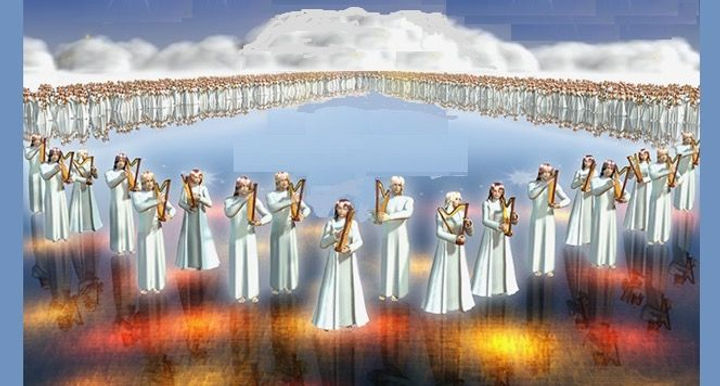 For Sunday (5/7)
18. Seven angels & seven plagues